Machine Learning
Give a man a fish, and you feed him for a day;teach him how to fish, and you feed him for a lifetime.
Give a computer (machine) a program, and you make it useful for a time;teach it how to program, and you make it useful for a lifetime.
Prof. Jehn-Ruey Jiang
National Central University, Taiwan
[Speaker Notes: 給他魚吃不如教他釣魚
Give a man (computer) a fish (program), and you feed him for a day; teach him how to fish (program), and you feed him for a lifetime.]
A Few Quotes
“A breakthrough in machine learning would be worth ten Microsofts” (Bill Gates, Chairman, Microsoft)
“Machine learning is the next Internet” (Tony Tether, Director, DARPA)
Machine learning is the hot new thing” (John Hennessy, President, Stanford)
“Web rankings today are mostly a matter of machine learning” (Prabhakar Raghavan, Dir. Research, Yahoo)
“Machine learning is going to result in a real revolution” (Greg Papadopoulos, CTO, Sun)
Source: Slides of Dr. Pedro Domingos
So What Is Machine Learning?
Wiki:
Machine learning is a field of computer science that gives computers the ability to learn without being explicitly programmed.
Arthur Samuel, an American pioneer in the field of computer gaming and artificial intelligence, coined the term "Machine Learning" in 1959 while at IBM.(Arthur Samuel said in 1959: “How can computers learn to solve problems without being explicitly programmed?”)
So What Is Machine Learning?
Pedro Domingos:
Getting computers to program themselves
Let the data do the work instead!
Yi-Fan Chang:
A branch of artificial intelligence, concerned with the design and development of algorithms that allow computers to evolve behaviors based on empirical data.
As intelligence requires knowledge, it is necessary for the computers to acquire knowledge.
Traditional Programming




  Machine Learning
Computer
Data
Output
Program
Computer
Data
Program
Output
Source: Slides of Dr. Pedro Domingos
Machine Learning: a new problem-solving paradigm
Traditional Programming Paradigm



Ex: Problem: check if a given integer n is even. People make the program according to the rule: if n is divisible by 2, then n is even.
Machine(Computer)
8
Input (Data)
Yes
Output
9
No
Program
Machine Learning Paradigm




Ex: Same Problem. People give a large number of data and associated outputs, and the machine learns (infers) how to solve the problem by making models (e.g., a deep neural network).
8, 9, …..
Input (Data)
Machine
(Computer)
100
Model
(Program)
Yes, No, …
Output
Yes
6
Adapted from slides of Dr. Pedro Domingos
Sample ML Applications
Go games 
Pattern (image, voice, etc.) recognition
Computational biology
Finance
E-commerce
Space exploration
Robotics
Information extraction
….
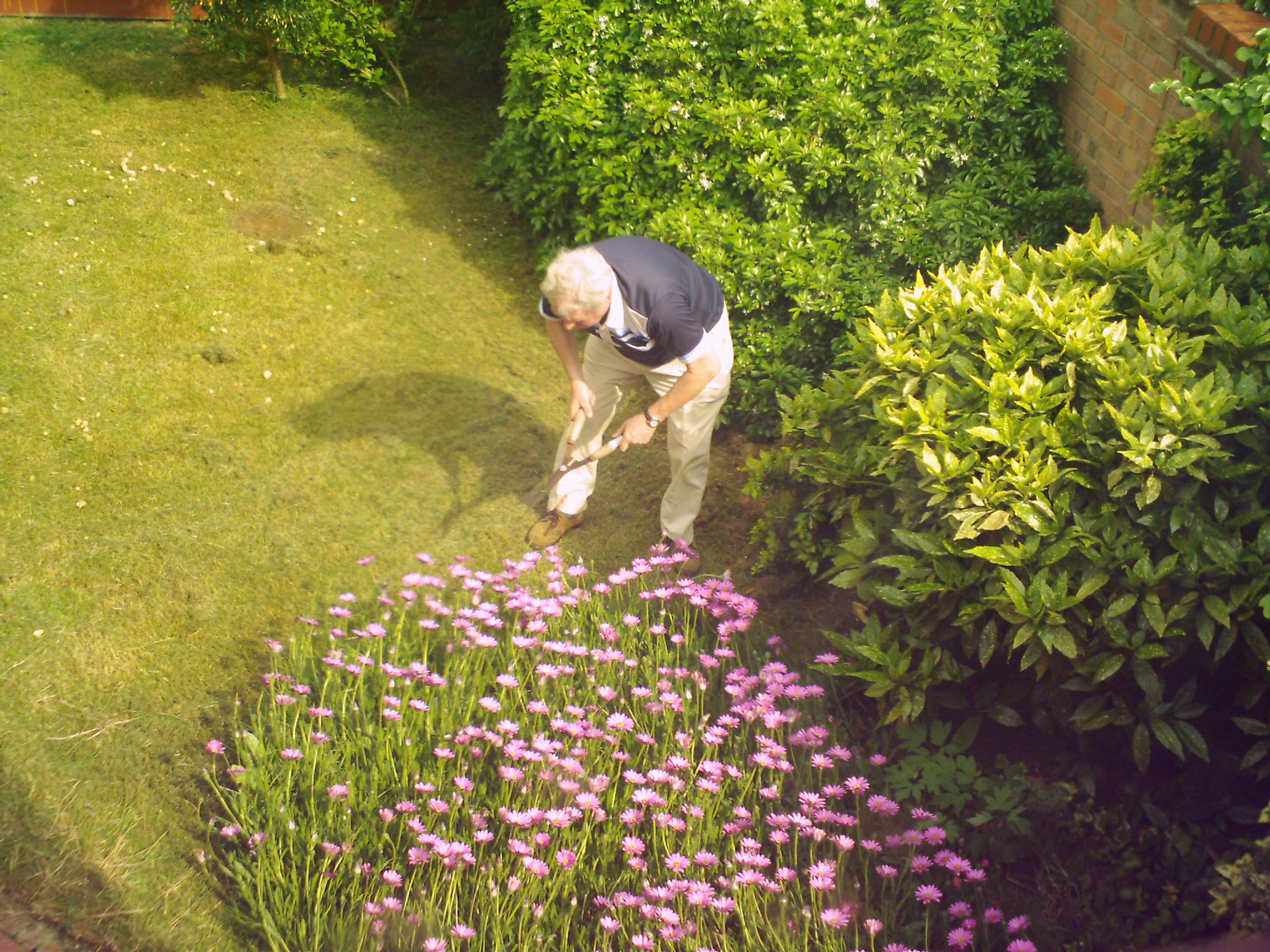 Magic?
No, more like gardening

Seeds = ML Algorithms
Nutrients = Data
Gardener = You (Trainer)
Plants = Programs (Model)
Source: Slides of Dr. Pedro Domingos
Types of Machine Learning
Supervised (inductive) learning
Training data includes desired outputs
Unsupervised learning
Training data does not include desired outputs
Semi-supervised learning
Training data includes a few desired outputs
Reinforcement learning
Rewards from sequence of actions
Q&A